Unit
1
A long and healthy life
FAMILY LIFE
Unit
COMMUNICATION AND CULTURE / CLIL
LESSON 7
WARM-UP
MYSTERIOUS CREATURE
- Ss work in groups.
- There are 4 questions which relate to a key picture.
- Guess the word in each puzzle and guess the key picture behind after each puzzle is opened.
- The group which gets the correct answer of the key picture is the winner.
WARM-UP
Answer the question in each puzzle.
2
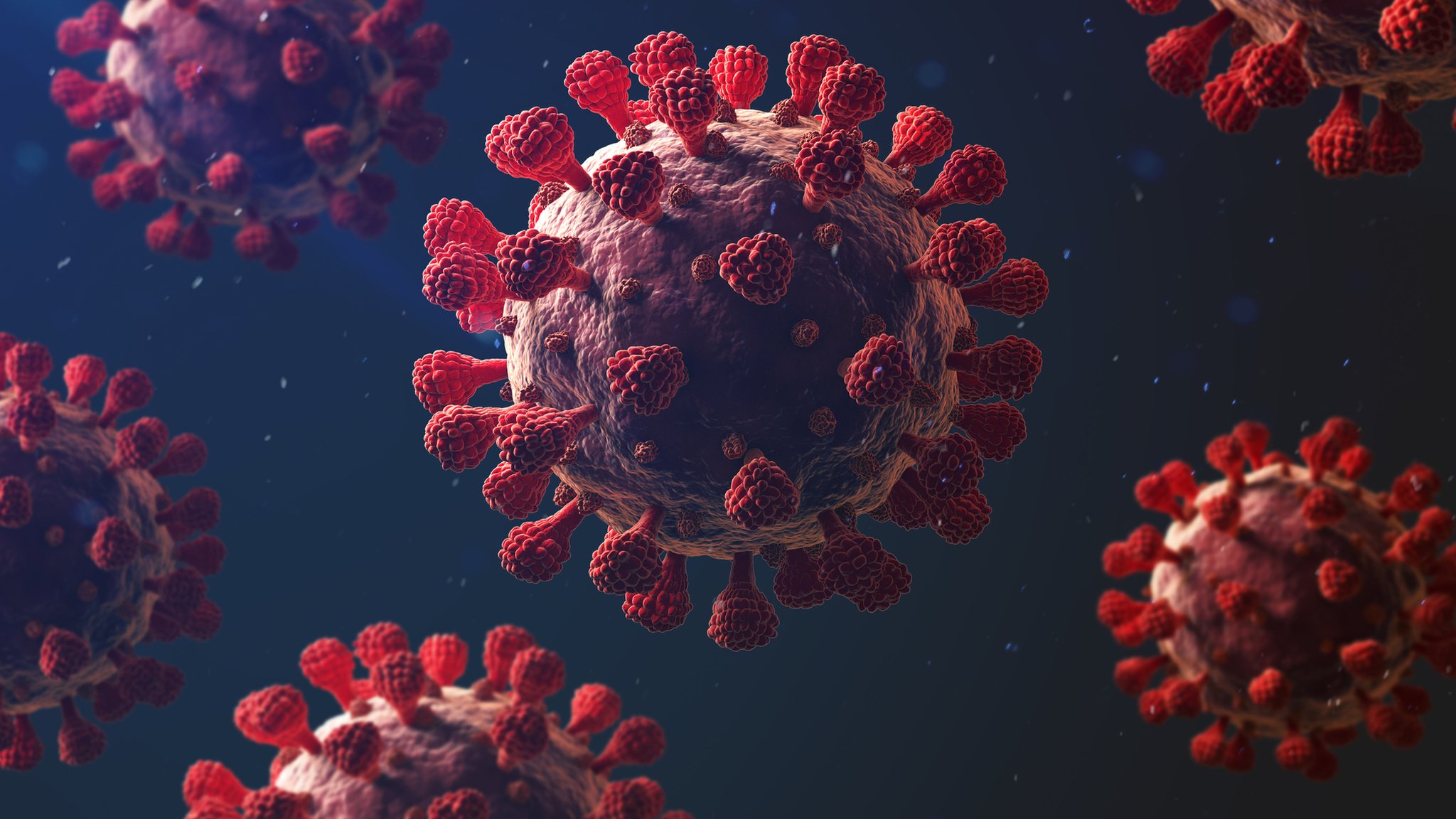 1
3
4
WARM-UP
Question 1
The kind of education that takes place over the Internet
 ONLINE LEARNING
BACK
WARM-UP
Question 2
A substance that is put into the body of a person or animal to protect them from a disease by causing them to produce antibodies.
 VACCINE
BACK
WARM-UP
Question 3
A covering for your face or for part of your face
 MASK
BACK
WARM-UP
Question 4
A set of measures aiming at stopping the spread of an infectious disease, based on staying away from other people as much as possible.
 SOCIAL DISTANCING
BACK
EVERYDAY ENGLISH
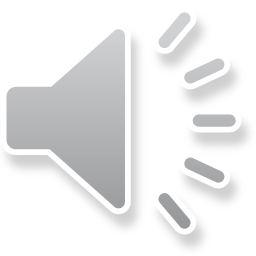 Listen and complete the conversation with the expressions in the box. Then practise it in pairs.
1
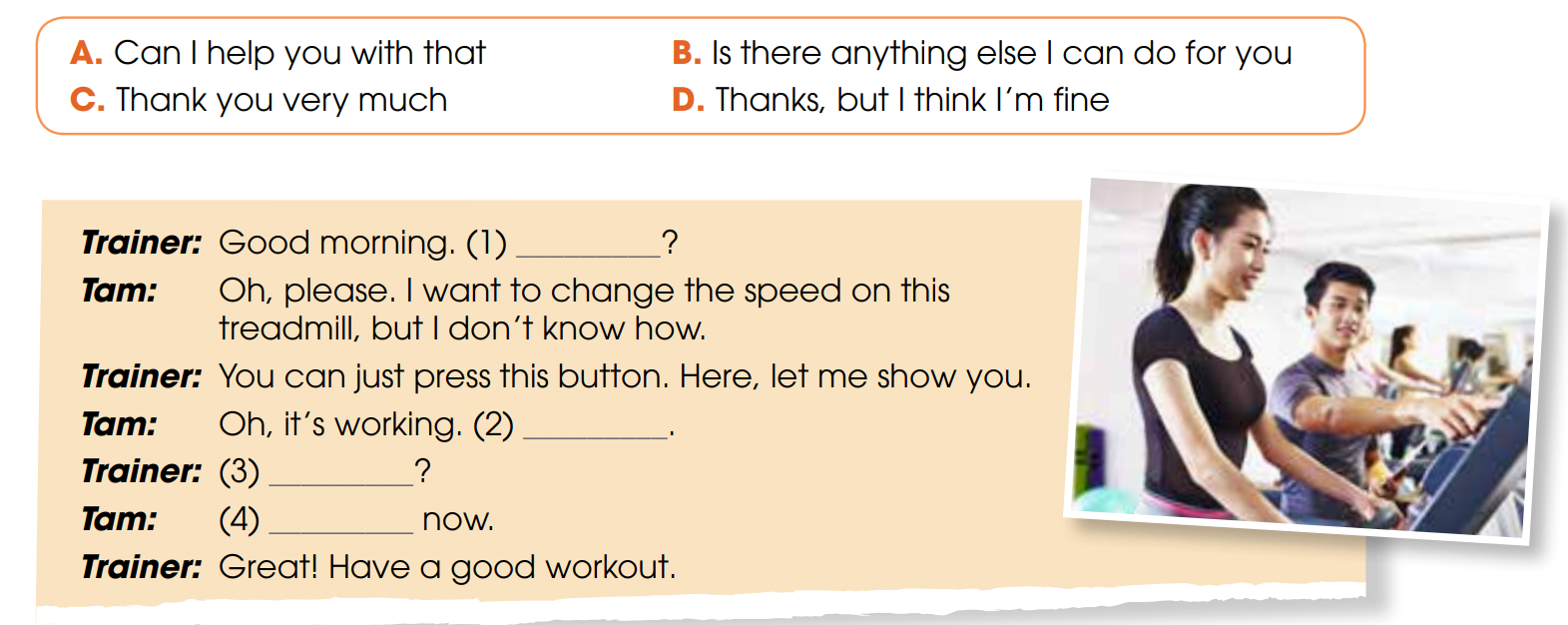 A
C
B
D
EVERYDAY ENGLISH
Useful expressions
EVERYDAY ENGLISH
2
Work in pairs. Make similar conversations for these situations.
Student A is a PE teacher. Student B is a student. Student B is trying to do an exercise routine and Student A is offering help.
Student B is a supermarket assistant. Student A is a customer. Student A is trying to find some healthy foods for his/her family, and Student B is offering help.
CLIL
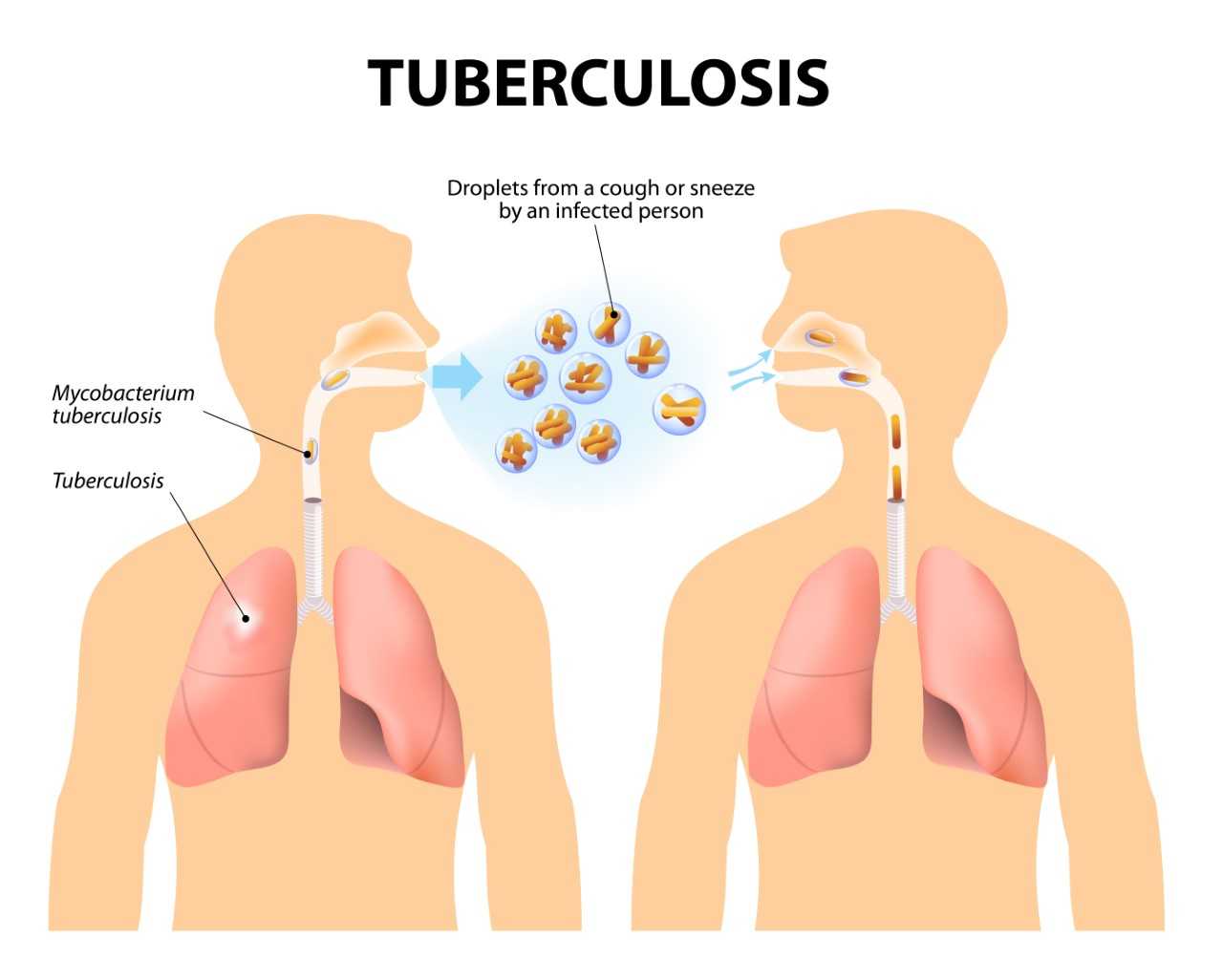 tuberculosis (n)
/tjuːˌbɜːkjuˈləʊsɪs/
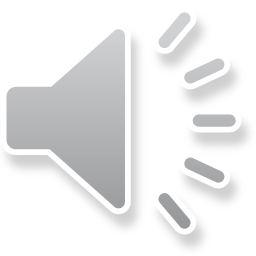 a serious disease, caused by bacteria, in which swellings appear on the lungs and other parts of the body
CLIL
organism (n)
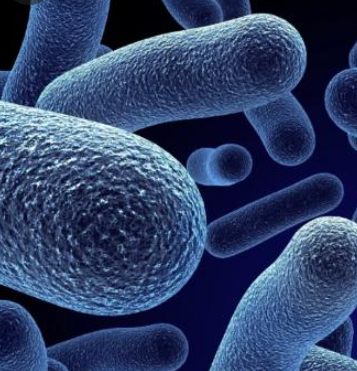 /ˈɔːɡənɪzəm/
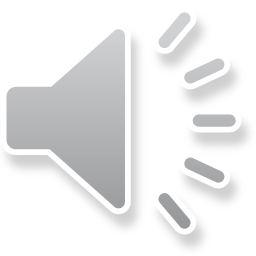 a living thing, especially one that is extremely small
CLIL
diameter (n)
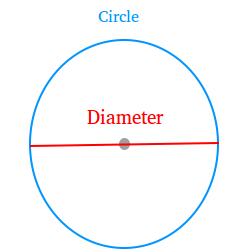 /daɪˈæmɪtə(r)/
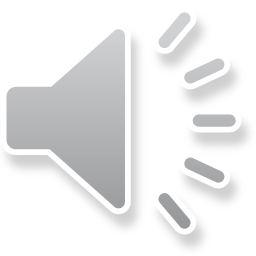 a straight line going from one side of a circle or any other round object to the other side, passing through the centre
CLIL
antibiotic (n)
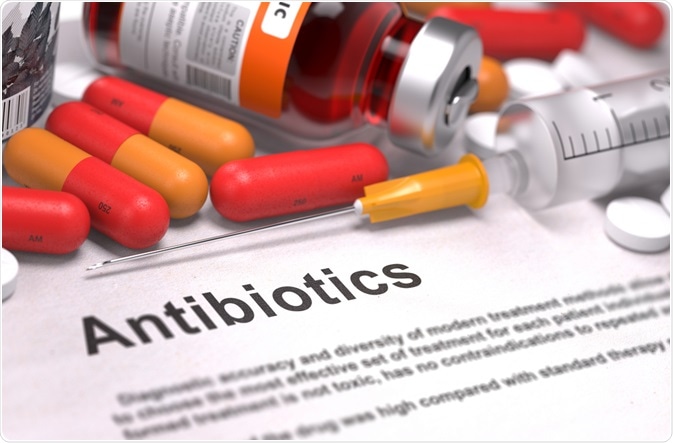 /ˌæntibaɪˈɒtɪk/
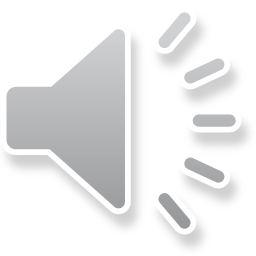 a substance, for example penicillin, that can destroy or prevent the growth of bacteria and cure infections
CLIL
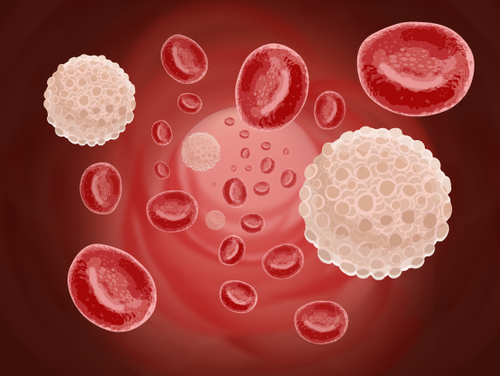 cell (n)
/sel/
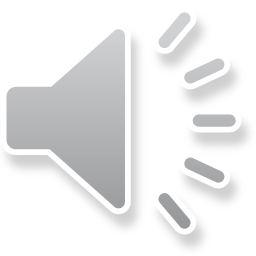 the smallest unit of living matter that can exist on its own. All plants and animals are made up of cells.
CLIL
CLIL
1
Read the text and complete the comparison table below.
Not living
Living
Smaller
Bigger
Common cold, flu, AIDS and Covid-19
tuberculosis or food poisoning
Vaccines
Antibiotics
CLIL
2
Discuss in pairs. What would you say to these people?
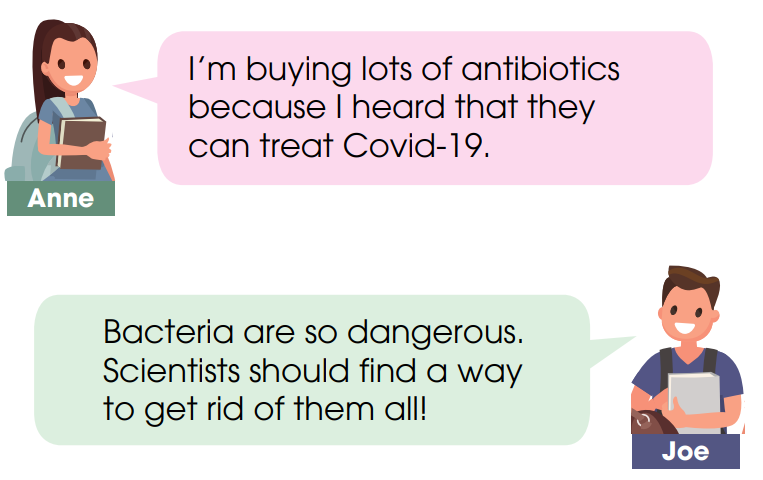 EXTRA ACTIVITY
Do you know any pandemics or diseases caused by viruses and/or bacteria?
Diseases caused by viruses:
AIDS
Common cold
Ebola
Genital herpes
Influenza
Measles
Chickenpox and shingles
Coronavirus disease 2019
Diseases caused by bacteria
Tuberculosis
Pneumonia
Cholera
EXTRA ACTIVITY
Watch a video about Covid-19 and answer the questions.
Guiding questions:
1. How can the coronavirus spread?
2. What are some measures to avoid the spreading of the conoravirus?
EXTRA ACTIVITY
Watch a video about Covid-19 and answer the questions
Guiding questions:
How can the coronavirus spread?

2. What are some measures to avoid the spreading of the conoravirus?
 Via vectors like objects we have touched through sneezing or coughing.
 Wash your hands, use hydro alcoholic gel, avoid touching your face, keep a safe distance, don’t touch your mask, cough or sneeze into your elbow.
CONSOLIDATION
1
Wrap-up
What have you learnt today?
Distinguish bacteria and viruses and how to deal with them
Review expressions for offering help and responding to offers
CONSOLIDATION
2
Homework
Do exercises in the workbook.
Prepare for Lesson 8 - Unit 1.